Feb. 11, 2015		Warm Up
What was your favorite activity in the Raisin booklet? Why?
Which was your least favorite?

Gather your Raisin booklet and your Act 2 questions to turn in.
Objective
I will…
work in pairs in order to plan a project demonstrating understanding of the themes of A Raisin in the Sun
participate in activities in order to build background information for our new unit of study
Homework and Materials
For Tuesday:
Raisin projects due
For Today:
Raisin booklet
During Reading Questions 
Project Sheet
Raisin Booklet
Assigned activities:
Connections Among Literature
Dreams
Journal: Family Relationships
Discussion Web #1
Discussion Web #2
Poetry Connection #3
Glossary
Turn in Act 2 Questions
Raisin Projects
Purpose- to demonstrate understanding of the play’s themes, mood, complex characters, and conflicts.
Raisin Projects
Purpose- to demonstrate understanding of the play’s themes, mood, complex characters, and conflicts. 

Projects are worth 50 points
Due date is Tuesday, February 17th.
Raisin Projects
All performances must be filmed (on your phone, etc.) and emailed to Ms. Mitchell at this email address

msmitchell.hohs@gmail.com

Videos must be high quality! Check that they are facing the correct direction, the sound and picture quality are good, etc.
Raisin Projects
Take a few minutes to work in pairs or groups:
planning your projects
finishing Act 3 questions
Turn in Act 3 questions!
Exit Ticket
Answer the following on a half sheet of paper:

What do you plan to do for your project?
Who (if anyone) are you working with? What are your roles (who is doing what)?
What supplies will you need?
When do you plan to complete this?
New Unit Introduction
Reflections – Past to Present

focus: memoir
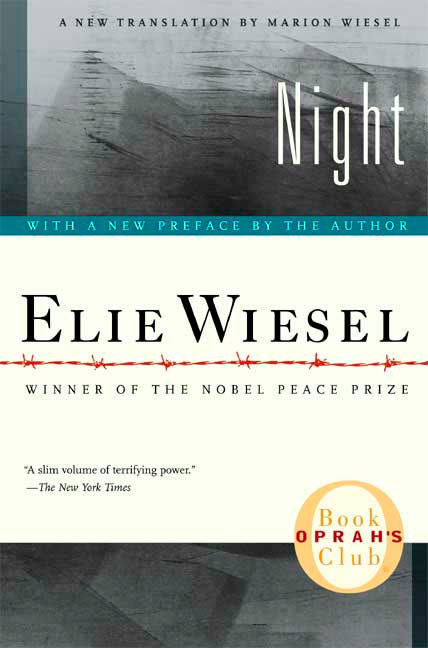 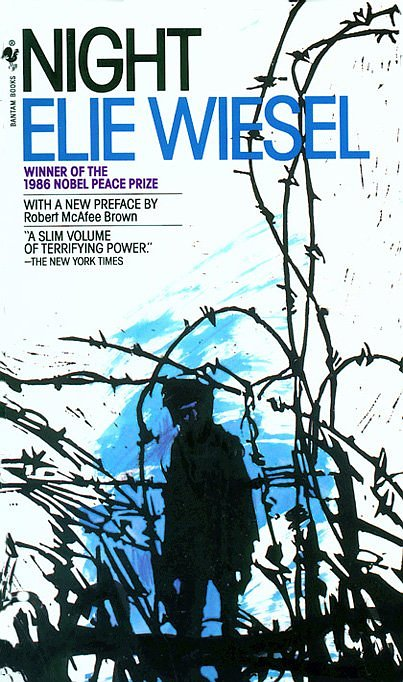 New Unit Introduction
Reflections – Past to Present

focus: memoir

How does reading an account of history from a personal perspective make comments about their society?
How do events in the past shape contemporary society?
Warm Up– work with your partner
Answer in complete sentences:

Write down 5 things you know about the Holocaust
What is the Holocaust?